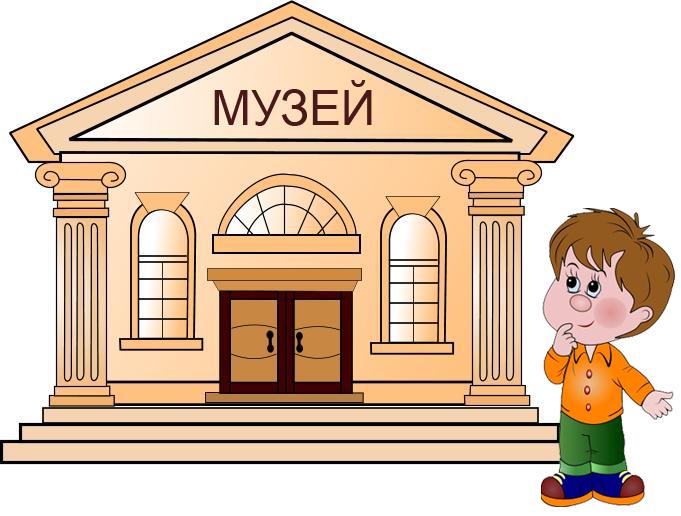 Визитная карточка
Историко -краеведческий музей Буландынского  района
Дом детского творчества
г.Макинск
Создатель музея и его бывший руководитель
Николай Алексеевич Травкин 
     (1940-2012)
Учитель истории, краевед, музыкант, хореограф, педагог и просто увлеченный человек…
Руководитель музея  Лейла Салмановна Бабан
Визитная карточка музея
Создан в 1975 году.
Профиль – историко-краеведческий.
Экспонатов – 3 312, - из них подлинных – 2 842.
Музей является центром патриотического воспитания школьников города, местом встреч с ветеранами войны и труда.
Свидетельство о присвоении звания музею, датированное 1978 годом
Квест игра ко дню победы                               посвященная героям ВОВ .
Участники Квест игры
Участие экскурсоводов  в мероприятии посвященного Дню единства    народов Казахстана.
Экскурсоводы2016 год
Рабочий процесс. 
Сбор информации
Экскурсоводы являются активными участниками районных и областных конкурсов среди музеев и  краеведению. За занятые призовые места неоднократно были награждены грамотами и дипломами.
Экскурсия завершена.Фото на память.
Встреча с ветеранами войны труда.
Встреча с геологами
Экскурсию ведёт Данил Ворожеев
Подготовка к экскурсииЭкскурсовод Анель Ибраева